Vocabulary
Y7 German 
Term 2.1 - Week 1
Natalie Finlayson / Rachel Hawkes

17/01/20
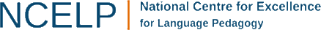 denken
[to think | thinking]
denkt
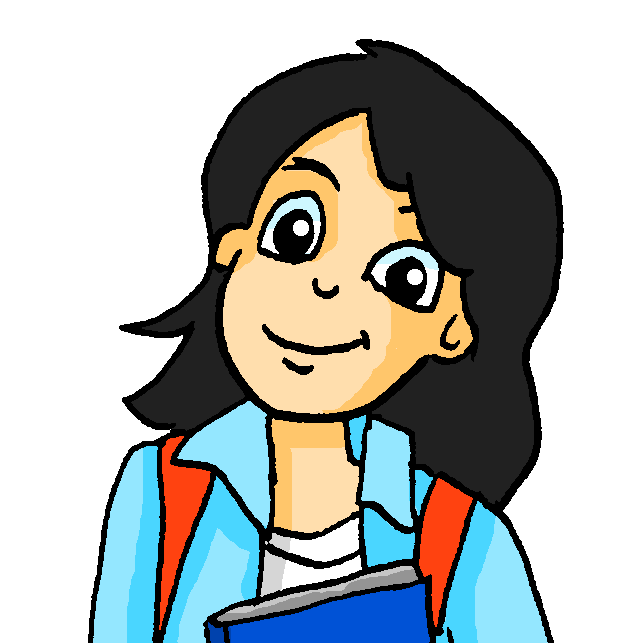 [thinks | is thinking]
[Speaker Notes: Note: Students should know the meaning of this verb already, as it was set aas (audio and quizlet) homework. It is re-presented here in the infinitive and short form to deepen students’ knowledge and model the use of both forms in sentences.

Introducing the verb denken more explicitly. Denken is one of the 25 most frequently used verbs in German. All 25 most frequent verbs will be introduced early on using the same format. Both long form (infinitive) and short form (3rd person singular) are introduced in order to familiarise students with various forms of the same verb. 

Bring up the word denken on its own, say it, students repeat it, and remind them of the phonics. Draw attention to the long /e/ and short /e/. 
Try to elicit the meaning from the students. 
Bring up the picture, and, if using gestures, a possible gesture would be to look thoughtful, and touch your right index finger to the right side of your head, motioning small clockwise circle (to act as a proxy for turning the cogs of the mind!).Alternatively, it can work well to elicit two or three suggestions for a suitable gesture from students, deciding then on the best one.
Then bring up the English translations.  Emphasise the two meanings for the infinitive.
Bring up the short form denkt, say it, students repeat it. 
Try to elicit the meanings from the students. Emphasise the two meanings for the short form.  

Note: Students have had explicit teaching that the present tense in German communicates two different present tense meanings in English. This reinforces that learning. Emphasise the two meanings for the short form, reminding students that German only has one form and does not have a direct equivalent of the grammar for ‘is + ing’, the continuous form (as covered in previous weeks).]
denken
[to think | thinking]
denkt
[thinks | is thinking]
[Speaker Notes: Cycle through the long and short form again.]
denkt
[thinks | is thinking]
Einstein denkt viel.
[Einstein thinks a lot.]
[Speaker Notes: Introduce the short form in a sentence. 

Students have not yet learned ‘viel’ [60] as a target vocabulary item, but they met the countable form ‘viele’ in 1.2.6. Teacher to draw attention to this and elicit meaning from students.]
denken
[to think | thinking]
Viel denken ist gut.
[Thinking a lot is good.]
[Speaker Notes: Introduce the long form in a sentence.]
denkt
[thinks | is thinking]
Einstein ______ viel.
denkt
[Einstein thinks a lot.]
[Speaker Notes: Cycle through the short form in context again.]
denken
[to think | thinking]
denken
Viel _________ ist gut.
[Thinking a lot is good.]
[Speaker Notes: Cycle through the long form in context again.]
lesen /schreiben
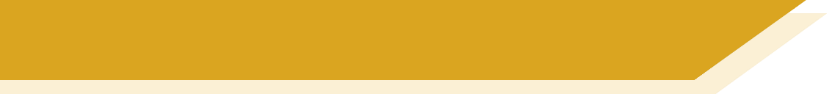 Vokabeln
hässlich
Ordne die Wörter.
denken
das Buch, das Fahrrad, der Gutschein, das Geschenk

schön, hässlich, in Ordung, toll 	

sehr, ziemlich, ganz

jeden Tag, einmal die Woche, jetzt 

lernen, schreiben, denken
das Fahrrad
_________________,
_________________,
_________________
in Ordnung
_________________,
_________________,
_________________
der Gutschein
_________________,
_________________
toll
jetzt
_________________
das Geschenk
ziemlich
_________________
ganz
[Speaker Notes: Ordne die Wörter.
Students have not learnt the verb ‘ordnen’ but it is a near-cognate.  We could have used ‘kategorisieren’ or ‘organisieren’ here, but using ‘ordnen’ facilitates a link with ‘in Ordnung’,  and these associations strengthen word knowledge. Students have learnt das Wort, and the plural forming pattern +umlaut+e but haven’t yet seen the +umlaut+er pattern.  Elicit the meaning from students, here, and the singular form ‘das Wort’.  Tell students that when they meet unfamiliar nouns, they can try to remove the umlaut and +e/+er ending to see if they might recognise the singular form.
This word classification exercise consolidates the definitions of vocabulary items pre-learned as homework, and builds associations with vocabulary from previous weeks. Knowing the associations of a word both helps students understand its broader meaning, and to recall it in appropriate contexts.

Students work in pairs to facilitate discussion. They write the words which they consider the best match in the gaps. Teacher elicits answers by pointing at a letter and asking ‘Was ist die Lösung?’ (It is suggested Lösung be used rather than Antwort in this lesson as it is one of this week’s SSC cluster words). Students volunteer answers ‘das Fahrrad, der Gutschein, das Geschenk etc. Teacher reveals the answers and pronounces the words again. Students repeat.

Optional additional activity:Teacher and students then discuss as a class why e.g. Fahrrad fits here. By explaining and justifying their choices, students engage in creative processing of the vocabulary items, which helps retention.

Suggested justifications:

Christmas presents / objects / things you can buy / nouns
words used to describe things / opinions of things / adjectives
words that express how strongly we feel about something / emphasis / intensifiers
words that express when we do something / adverbs / temporal adverbs
things we do at school / actions / verbs]
lesen
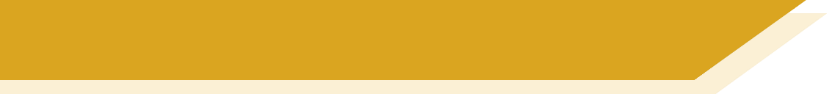 Vokabeln
Wie ist das Geschenk? Ordne die Adverbien.
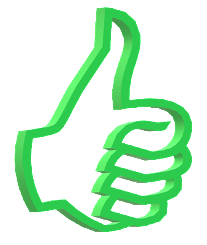 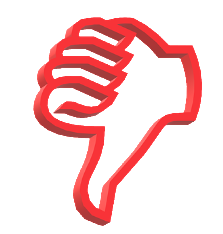 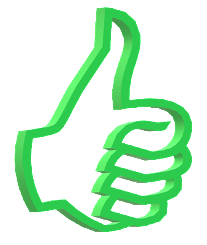 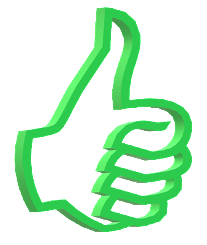 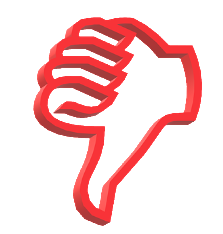 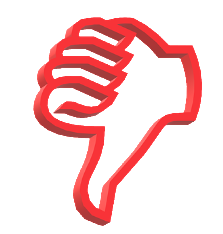 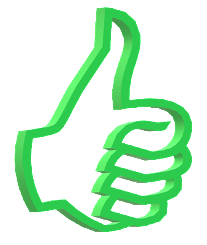 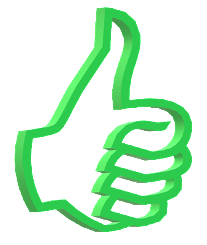 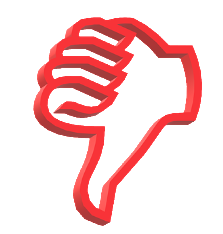 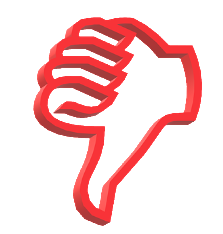 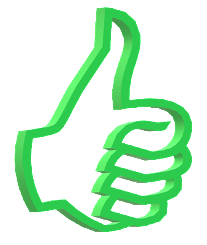 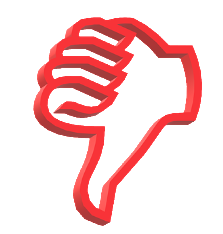 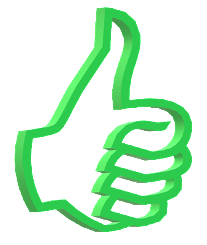 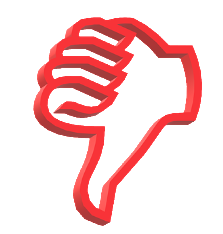 ziemlich 
hässlich
ganz 
toll
ziemlich toll
ganz hässlich
toll
hässlich
in Ordnung
[Speaker Notes: In this activity, students develop their awareness of the semantic relationship between adjectives and adjectives used with intensifiers by ordering these opinions from most to least enthusiastic.

Teacher to emphasise that hässlich and toll are not direct opposites (hässlich is more specific than toll, meaning specifically ‘ugly’ rather than generally ‘bad’)

Answers (from left to right on the scale) revealed on clicks.Note: In Ordnung is grammatically a ‘noun phrase’ but it has lots of uses, including functioning as an adjective meaning ‘fine/decent/groovy/hunky-dory/okay/sound/super/ok/’ and an adverb meaning ‘all right/alright’https://www.dict.cc/?s=in+Ordnung]
sprechen
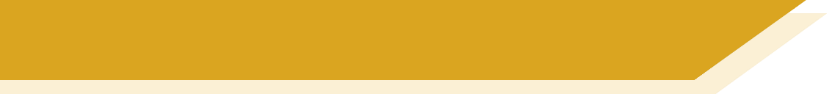 Vokabeln
The pronunciation of this word is not as you would expect! The [a] sounds like [ä].
das Handy
der Zug
die Katze
das iPad
This word looks like an English word, but the German [j] is pronounced differently, like ‘y’ in English.
Which German word do you already know that rhymes with this one?
der Hund
die Jacke
[und]
das Spiel
der Fußball
[Speaker Notes: Here, students are presented with a set of words which will be used in the activities which follow to talk about Christmas presents. Three of the words (der Fußball, der Zug, das Spiel) have been encountered in previous weeks, and should be known. The others are new.

This spoken activity focuses on raising awareness of pronunciation only. Definitions should not be provided at this stage. A meaning-focussed exercise appears on the next slide.

1/ The words appear one by one on clicks. Students sound out the words based on their knowledge of previously-studied SSCs, and English.
2/ Teacher pronounces the word correctly. Students repeat. Two of the words - das Handy, der Hund - contain pronunciation anomalies. One word – die Jacke – contains SSC [j], which has not yet been encountered. Students will likely pronounce these three words incorrectly during the sounding out phase. Teacher to acknowledge the pronunciation is not as expected. Bubbles containing guidance appear on individual clicks.
3/ Students work in pairs to practise pronunciation,.

Frequency values of new vocabulary: das Handy [2466]; die Katze [1500]; das iPad [n/a]; der Hund [1046]; die Jacke [3890]]
lesen
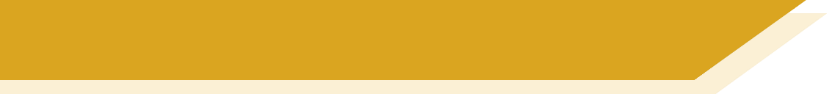 Vokabeln
das Handy
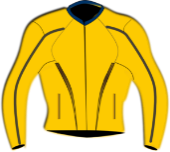 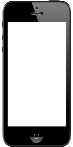 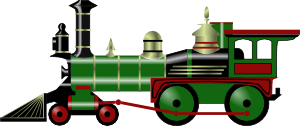 der Zug
die Katze
der Zug
die Jacke
das Handy
Often, nouns which look like English words are neuter
das iPad
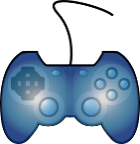 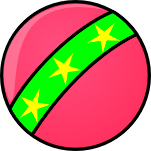 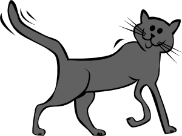 der Hund
der Fußball
die Katze
das Spiel
die Jacke
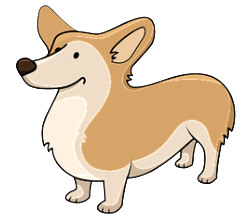 Often, nouns which end in –e are feminine
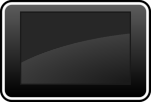 das Spiel
der Fußball
der Hund
das iPad
[Speaker Notes: Students work in pairs to match the definitions with the pictures, and discuss strategies for a) remembering the meanings, and b) remembering the genders. These could include comparing to English words, and memorising the letters and sounds that change (e.g. cat/Katze, jacket/Jacke), noticing spelling rules (-e ending in feminine), noticing rules about (pseudo-)anglicisms and brand names (neuter for Handy and iPad).

Students to share their strategies with the class. Teacher to highlight the importance of spotting patterns and developing strategies to help with vocabulary learning and retention.]
schreiben
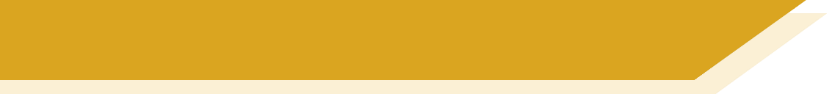 Vokabeln
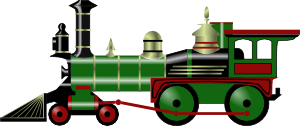 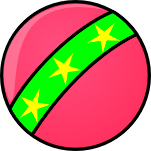 der Zug
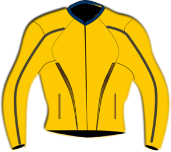 der Fußball
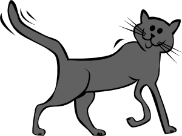 die Jacke
die Katze
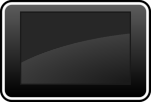 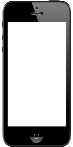 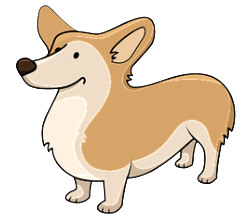 das iPad
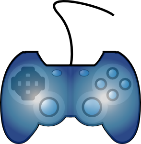 das Handy
der Hund
das Spiel
[Speaker Notes: In this activity, students practise writing the new words. Each vocabulary item can be practised as follows:

1/ On the first click, the word appears with its picture.
2/ On the second click, the word disappears. Students then have to write the word (only starting to write once the word has disappeared from the screen), so they use working memory to store each word and write from that. Remind students that they will need to write the gender, and begin the noun with a capital letter.
3/ On the third click, the word reappears.
4/ On the fourth click, they word/picture combination disappears and the cycle begins again with a new word.]
lesen
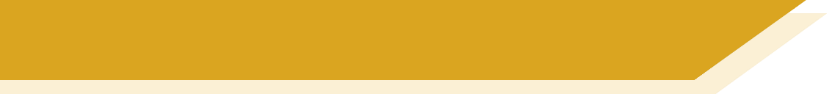 Vokabeln
Was passt nicht?
a) der Körper, der Kopf, die Tür
A) der Körper, der Kopf, die Tür
e) gewinnen, das Problem, der/die/das Erste
F) gewinnen, das Problem, der/die/das Erste
b) dunkel, blau, manchmal
B) dunkel, blau, manchmal
f) die Nacht, der Grund, der Tag,
G) die Nacht, der Grund, der Tag
c) kommen, stehen, gehen,
C) kommen, stehen, gehen,
g) die Frage, die Lösung, die Antwort
H) die Frage, die Lösung, die Antwort
d) der Mann, der Herr, die Mutter
D) der Mann, der Herr, die Mutter
h) der Boden, die Tür, das Fenster
I) der Boden, die Tür, das Fenster
e) die Nacht, die Schule, die Tafel
E) die Nacht, die Schule, die Tafel
i) der Vater, der Junge, das Mädchen
J) der Vater, der Junge, das Mädchen
[Speaker Notes: Optional activity to revise this week’s revisited vocabulary.

Was passt nicht?  Students have had this task instruction before.  Ensure they are clear about its meaning.  They have not formally met the verb ‘passen’ but they have been taught ‘was’ and ‘nicht’.In this starter activity, practise this week’s practice vocabulary by identifying the odd word out in semantic sets.

Note: for a more challenging version of this activity, the teacher can turn this into a hören / schreiben activity by reading out the lists of words, and having students write down the answers, before showing them on the slide.

This semantic categorisation exercise helps students consider the broader definitions of vocabulary items, helping to organise vocabulary knowledge in the memory.

Students work in pairs to facilitate discussion. They identify a category heading which links two of the words, and write down the word which they doesn’t think fit the category. 

Teacher elicits answers by pointing at a letter and asking e.g. ‘Was ist die Lösung? Der Körper, der Kopf oder die Tür?’ All three options should be read out in the question for additional listening practice. 

Students volunteer answers, e.g. ‘die Tür’. Teacher and students then discuss as a class why ‘die Tür’ is a poor fit. By explaining and justifying their choices, students engage in creative processing of the vocabulary items, which helps retention.

Suggested justifications are given below, though students may have other justifications and different category headings. They may have different, creative solutions and choose different words – this is fine if a logical justification is given.

die Tür (doesn’t fit the body category)
manchmal (doesn’t fit the colours/shades/descriptions category)
stehen (doesn’t fit the movement category)
die Nacht (doesn’t fit the objects/school category)
das Problem (doesn’t fit the winning/competition category)
der Grund (doesn’t fit the time category)
die Frage (doesn’t fit the solution category)
der Boden (doesn’t fit the entrances/exits category)
der Vater (doesn’t fit the children category) OR das Mädchen (doesn’t fit the male person category)]